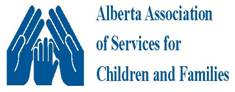 Public Sector Procurement
Developed and delivered by ThreeE Training Inc.
Victoria, British Columbia
www.3etraining.ca
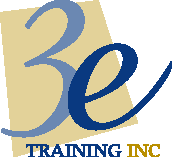 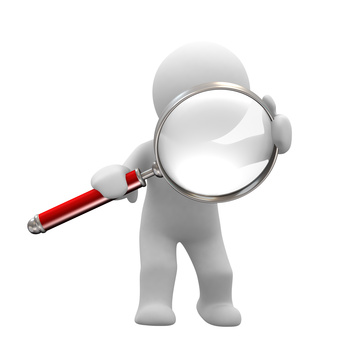 Issues
Executive Council Direction = Compete Contracts
Interprovincial Trade Agreements
Procurement/Contract Law
Legislation: Children and Youth Services
Outcome Based Service Delivery (OBSD)
Learning Outcomes
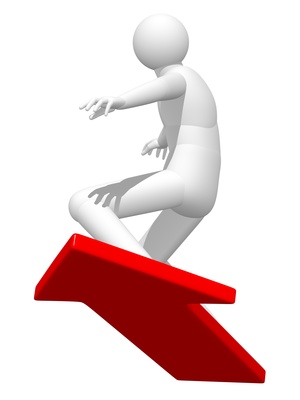 Appreciation: Rules of the Road
Quality Submissions
Efficient Preparation
Today
Presentationand Discussion
Handbook
Reference throughtwo sample RFPs
Timing
Facility
??
Common Procurement Tools
Request for Qualifications
Request for Quotation
Request for Information
Request for Proposal
Request for Standing Offer
[Speaker Notes: Focus will be on RFPs
Emphasize the nomenclature is not universal…don’t assume based on the title…read closer to determine intent of the procurement
Describe the intent of each tool]
Request for Proposal
Competitive and collaborative procurement
Seeks innovation and creativity
Most sophisticated procurement for both parties
Price is only part of it
The RFP Document
Terms and Conditions (and Definitions?)
Procurement
Contract
Desired outcomes and what seeking to purchase
Evaluation Criteria: Mandatories and Desirables
Submission Format Requirements
Reference materials
[Speaker Notes: Can be an intimating document due to its size and some of its legalistic language. Will go from simplest to most challenging]
Outcome Based Service Delivery
Results Specifications
9
The RFP Document
Terms and Conditions (and Definitions?)
Procurement
Contract
Desired outcomes and what seeking to purchase
Evaluation Criteria: Mandatories and Desirables
Submission Format Requirements
Reference materials
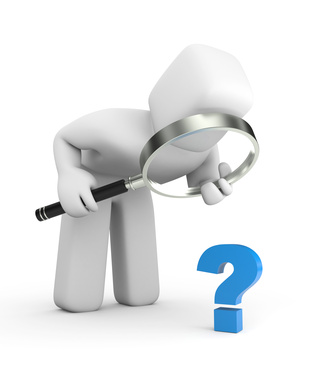 Evaluation Criteria
Mandatories: Musts, Closed-ended
Desirables:
Wants and Nice To’s: Open-ended
Proposed Deliverables
How Services Delivered
How Outcomes Align and Measured
Innovation and Creativity?
To What Extent Achieved/Likely to Achieve
Weighted and Scored
Both?
Decision to Submit
Read it to determine:
What we do/able to do/want to do?
Can we meet all of the mandatories?
Desirable scoring/Weighting
Competitive?
Upset Scoring Requirements?
The RFP Document
Terms and Conditions (and Definitions?)
Procurement
Contract
Desired outcomes and what seeking to purchase
Evaluation Criteria: Mandatories and Desirables
Submission Format Requirements
Reference materials
Submission Format
Avoid generic submissions
Mandatory versus Desirable Requirements
Sections
Forms
Seek clarity: 
Protocol and Contract Law
Questions to respond to?
Procurer’s terminology?
Responding to Questions
Answer explicitly
Evidence-based responses/statements
Explain logic models with rationale
Avoid platitudes
Proper terminology
Procurer’s terminology
Avoid dated terminology
Define new terminology
Emphasize
Outcomes you will seek to influence and how they align with the procurer’s strategic priorities/outcomes
How desired outcomes align with your vision/mission/principles/values
How you do/will measure outcomes
How you will deliver services
Risks/uncertainties and how you will manage/mitigate
Preferred Language
Consideration of Options
Cadillac: All the bells and whistles?
Practical: Cost effective
Bare Bones: Bottom line
Budgets
Standardized format/Mandatory?
Explicitly relate towhat is being proposed
Align funding with effort
Something you can livewith/be bound by/capacity to deliver with
Negotiation not a next step
Proofing and Editing
Mandatories met?
Format
Questions answered
Effort basedon desirable weighting
3rd Party Review: Dumb questions?
Key Milestones
Request for Information*
Exploration of partnerships*
Release of solicitation document
Review of document*
Posing of questions to procurer
First draft/Outline: Midpoint of procurement
Proofing/Editing
Submission: How early?
Shortlisted Interviews
Weighting to overall score?
New desirables?
Clarification only
Must be knowledgeable of submission
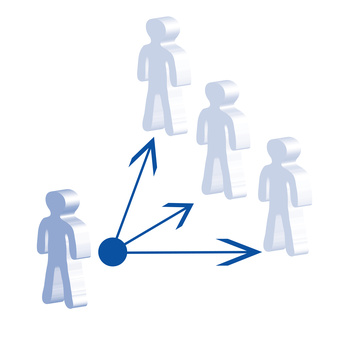 Seek Insights/Debriefings
Success or not!
Areas of weakness and strength
Comment ononly your submission
Note: FOIPP restrictions
Identification of successful/other proponents
Provide feedback to procurer
All Parties
On a learning curve
Legislative governance
Government direction
Trade agreements
Procurement/Contract law
Mandatories and Desirables
Proponent Experience/Background/Capacity
Proposed Solution: Results and Risks
Budget: Total;Realistic Outcome
Administrative:The Procurement
Thank you fromThree•E Training
We bring life to learning and learning to life
www.3etraining.ca